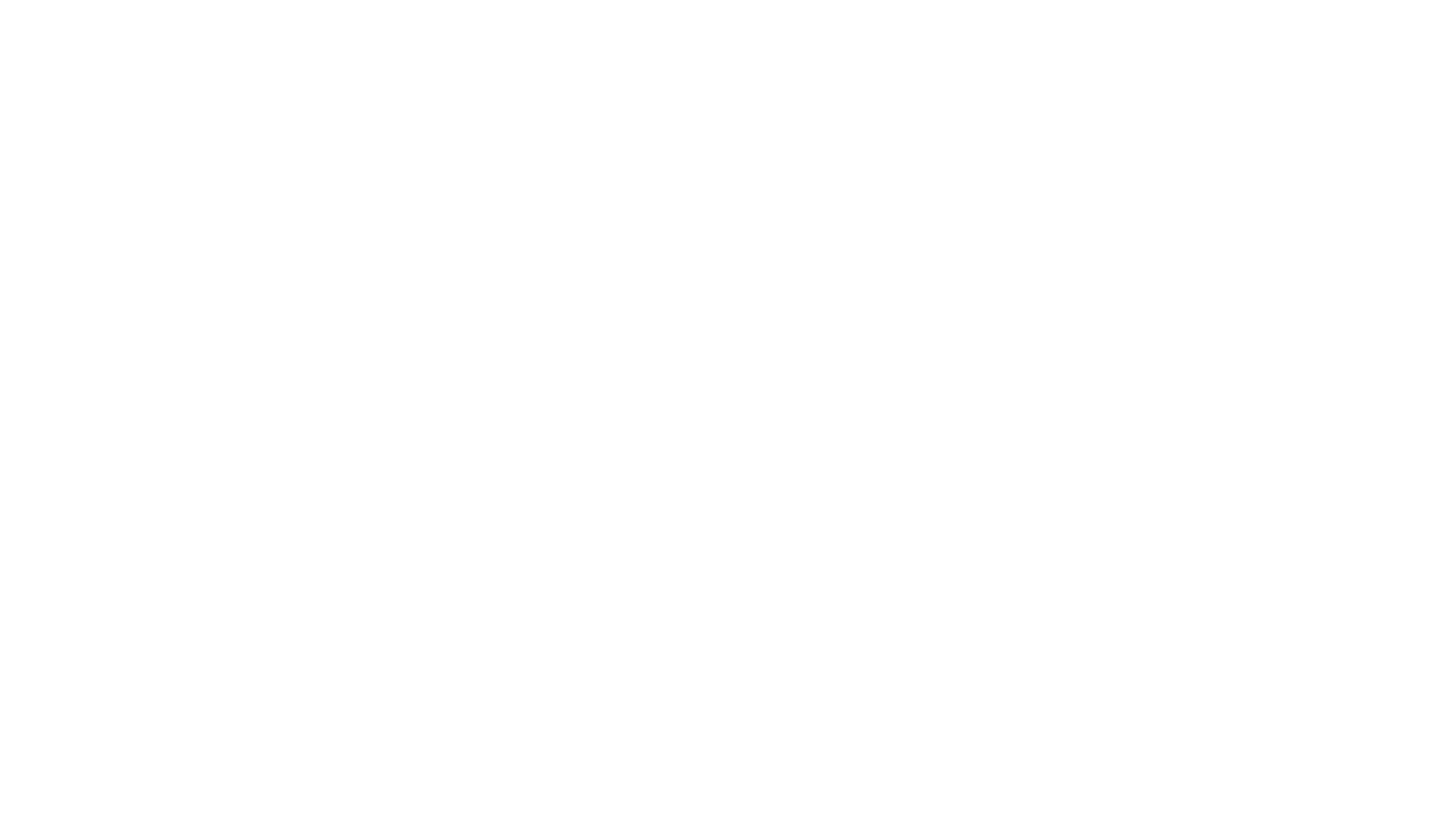 Titchfield Terriers
….the next tour
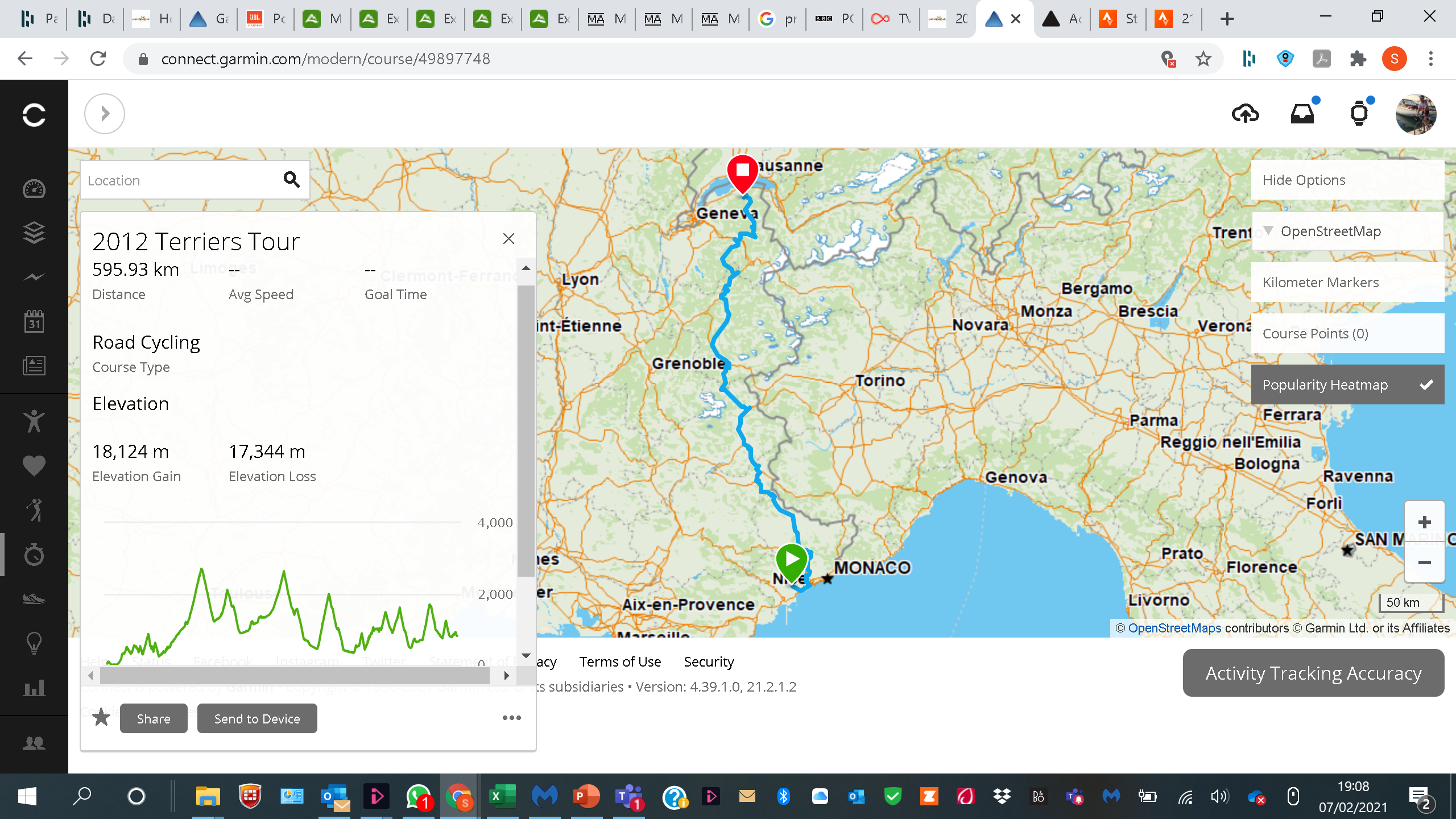 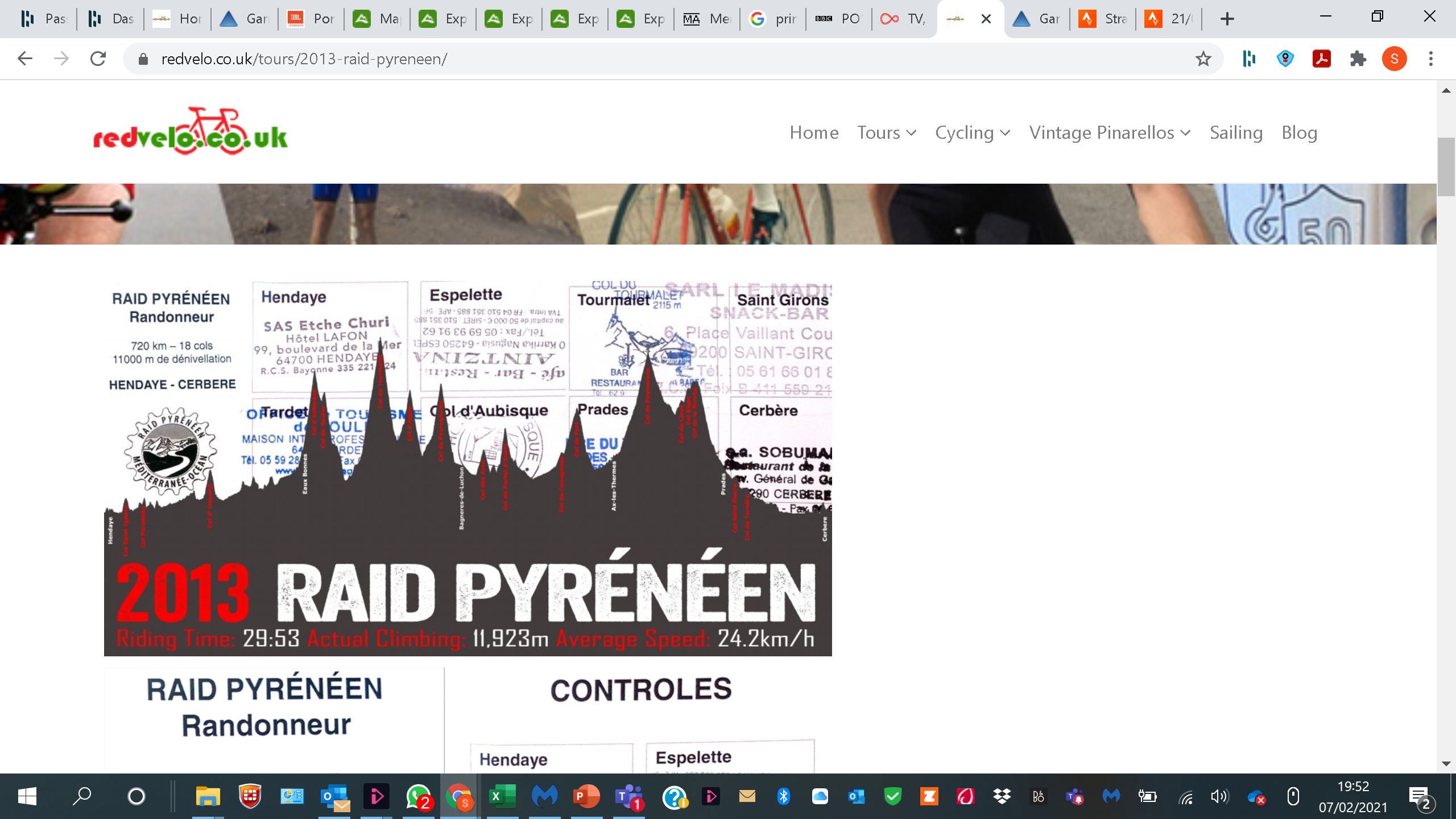 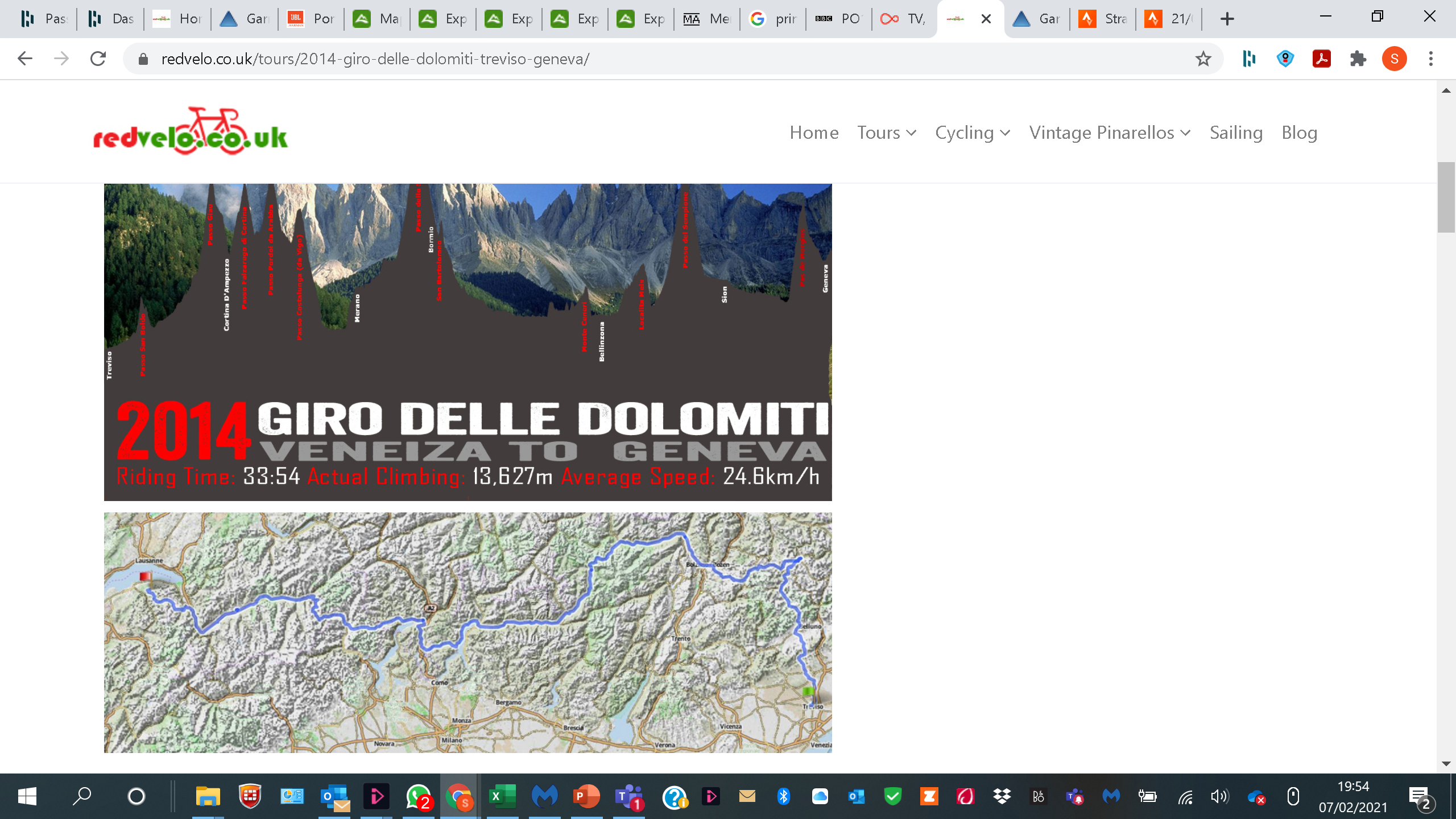 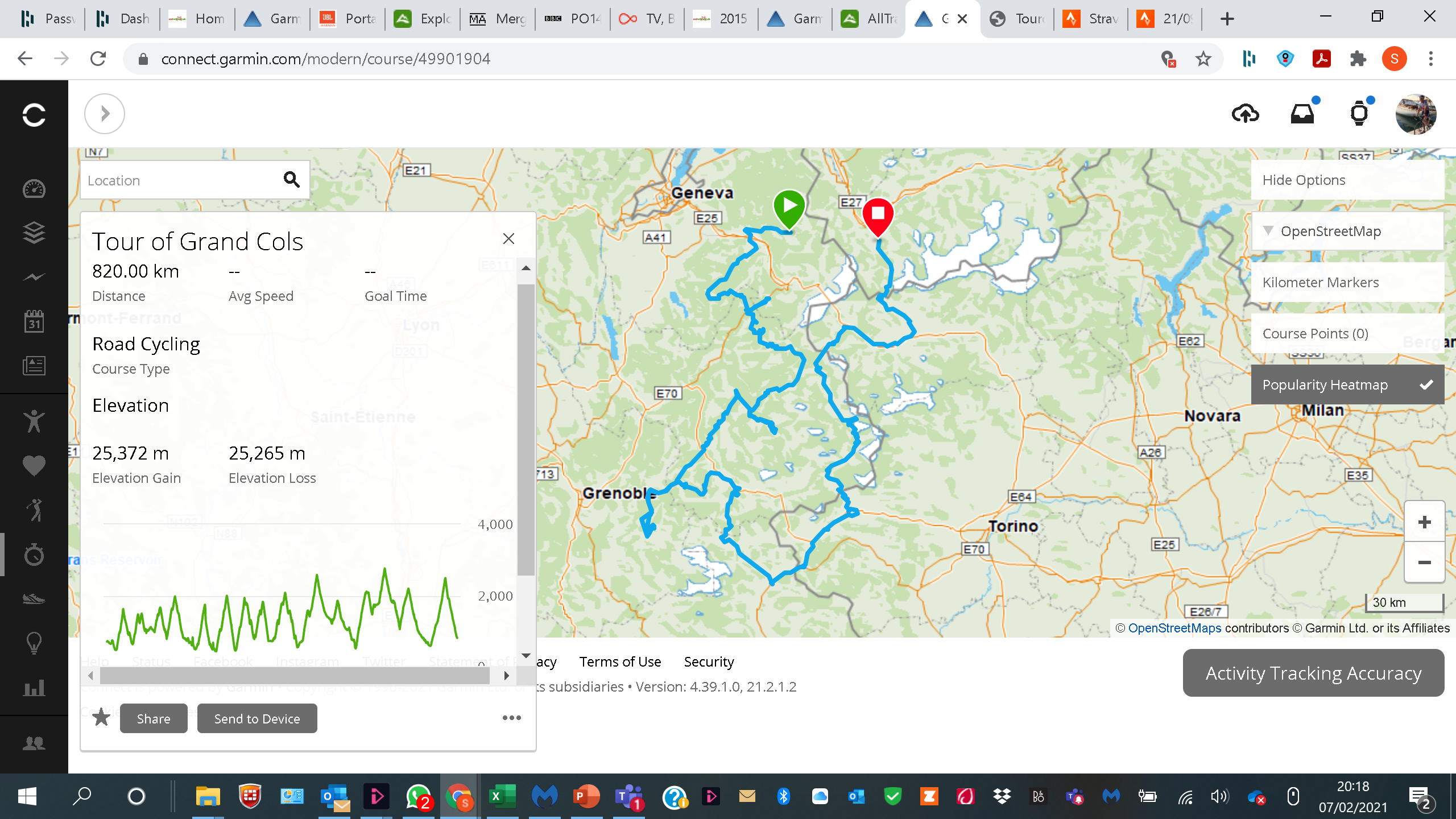 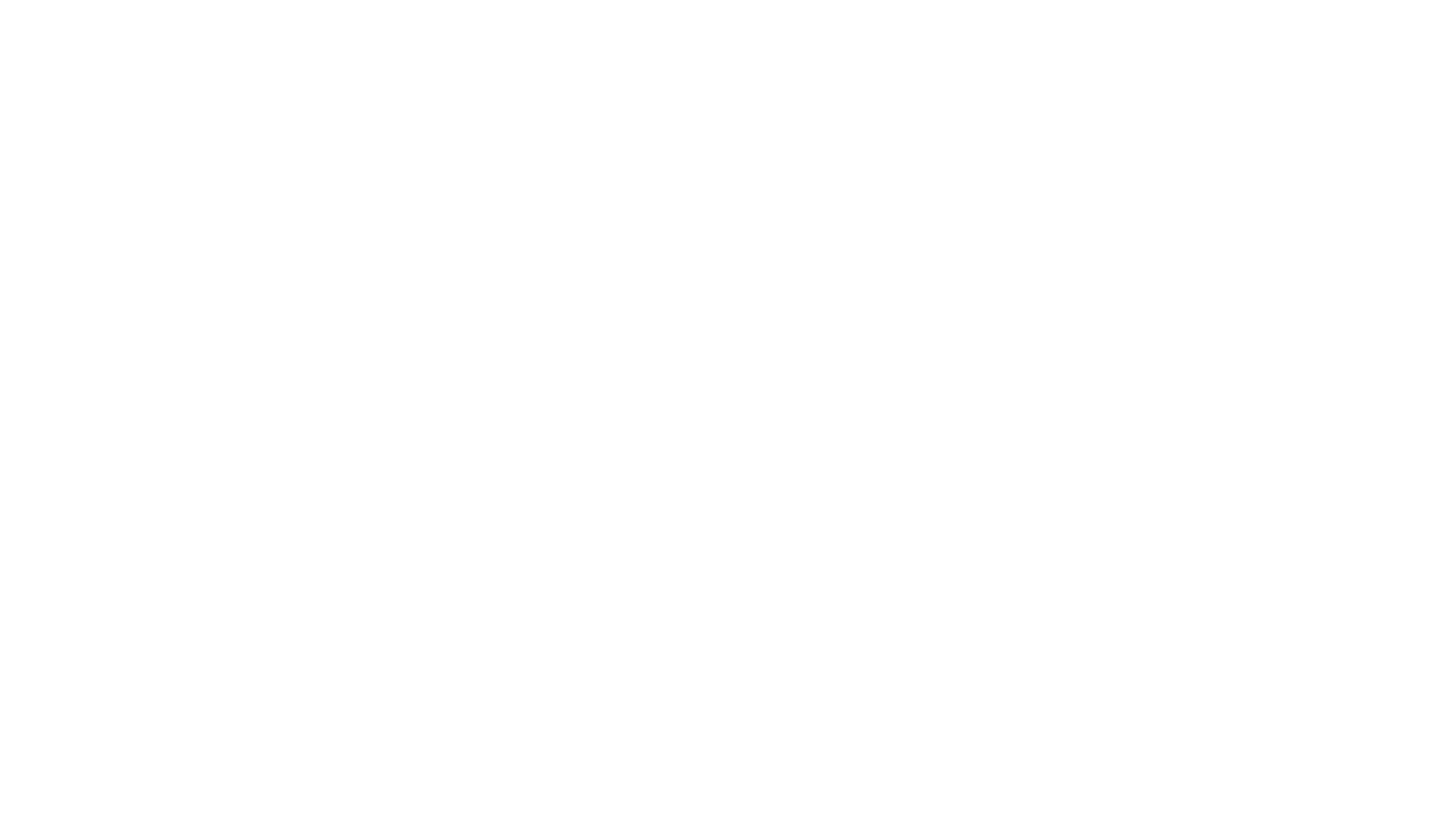 Titchfield Terriers
….the next tour
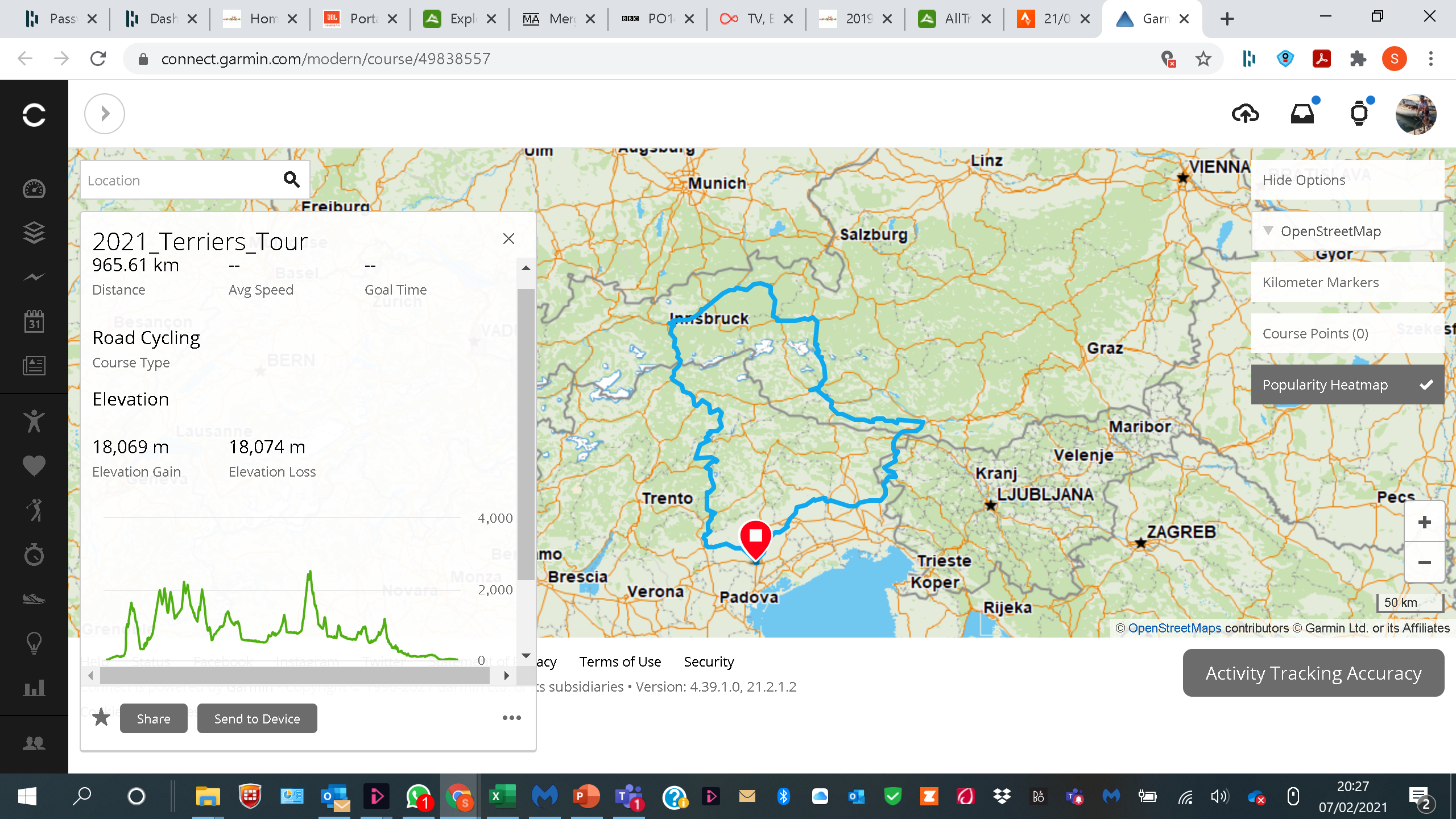 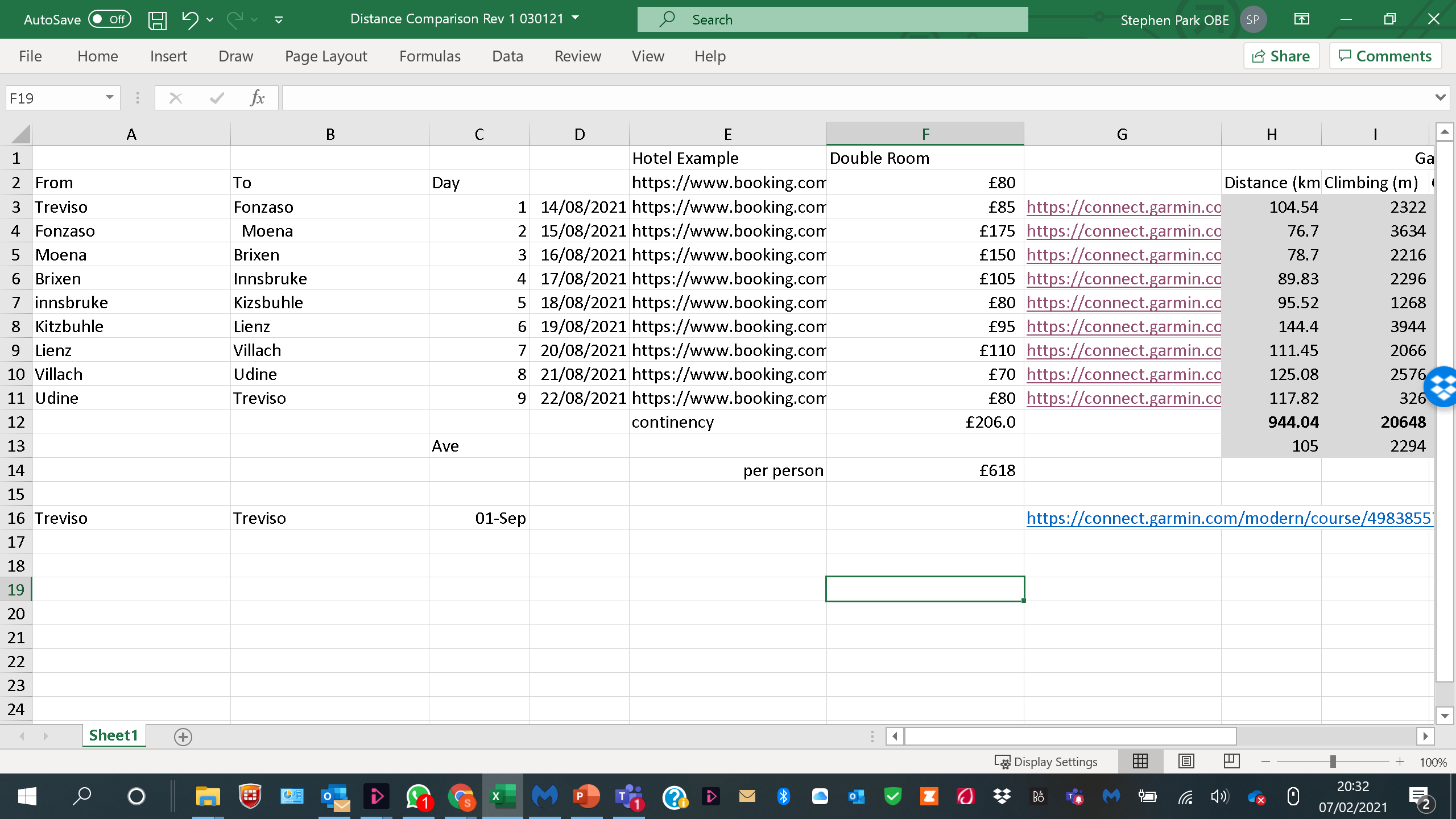 The Rules